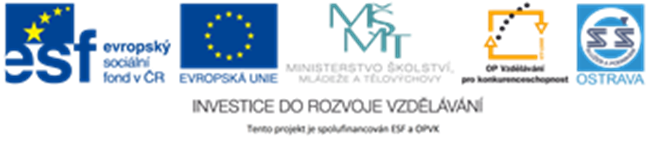 52_INOVACE_ZBO2_4264HO
Výukový materiál v rámci projektu OPVK 1.5 Peníze středním školámČíslo projektu:		CZ.1.07/1.5.00/34.0883 Název projektu:		Rozvoj vzdělanostiČíslo šablony:   		V/2Datum vytvoření:	13.3.2013
Autor:			Bc. Marie Horvátová
Určeno pro předmět:      ZbožíznalstvíTematická oblast:	Textilní zboží, tkaniny, pleteniny, netkané 			textilie, základy sortimentu oděvního zboží, 			kožešiny
Obor vzdělání:		Obchodník (66-41-L/01)  2. ročník                                            Název výukového materiálu: Hedvábné tkaniny

Materiál byl vytvořen v souladu se ŠVP příslušného oboru vzdělání.
Popis využití: Název výukového materiálu byl vytvořen s pomocí programu PowerPoint, na závěr shrnutí a procvičování  kontrolních otázek.
Výkladová hodina s procvičováním – diskuze
HEDVÁBNÉ TKANINY
Tento pojem nám říká, že tkanina je vyrobená 
z přírodního nebo chemického hedvábí nebo ze stříže.
Hedvábné tkaniny mohou být vyrobeny i ze směsí,
ale nesmí ztratit charakter hedvábné tkaniny.

Podle účelu dělíme hedvábné tkaniny na:
tkaniny na prádlo
tkaniny na šátky a šály
tkaniny na dámské šaty, kostýmy, pláště a pánské
    obleky
tkaniny ostatní ( závěsy, dekorační tkaniny, 
			 praporovina apod.)
Brokát – vazba atlasová s výrazným žakárským 
  	     vzorováním doplněný efektními přízemi
	     (zlaté, stříbrné nitě)
Použití: dámské šaty, halenky, dekorační tkaniny,
	    prošívané přikrývky

KREPŽORŽET  - vazba plátová
 		     - nepravidelný vrásčitý povrch
		     - tkanina je jednobarevná 
			nebo potištěná

Použití: dámské šaty, halenky
TAFT  - vazba plátnová
	  - má jemné příčné vroubkování

Použití: dámské společenské šaty, halenky
	     podšívky


SATÉN  – vazba atlasová
	    - povrch je lesklý

Použití: dámské šaty, halenky, podšívky do plášťů
Piké  - stehová tkanina, vazba je odvozenina
	   vazby plátnové
	- na líci plastické vzorování ohraničené
	   stehy

Použití: dámské halenky, ozdobné límečky, 
	    manžety, ozdoby kapes

RYPS  - vazba rypsová (odvozenina plátnové 
				    vazby)
	 - charakteristické příčné, podélné nebo
	    šikmé žebrování
Použití: dámské kostýmy, šaty, kalhoty, sukně
ŠANTUNG  - vazba plátnová
		 - typický nestejnoměrný líc v podobě
		    zesílených přízí v osnově nebo útku
		 - je jednobarevný v různých odstínech

Použití: dámské šaty, halenky, kostýmy
Otázky k opakování

Jak dělíme hedvábné tkaniny podle účelu 
     použití.

2. Charakterizujte jednotlivé hedvábné tkaniny.

3. Na co se nejčastěji používají hedvábné tkaniny?

4. Z jakých materiálů se nejčastěji tkaniny vyrábějí?